Десетице I стотине
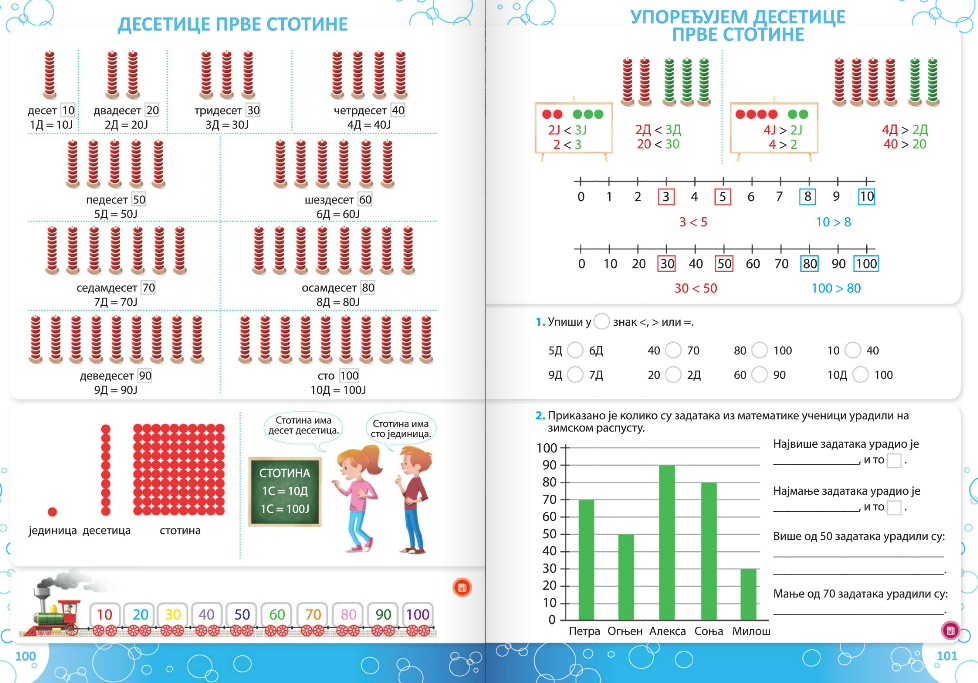 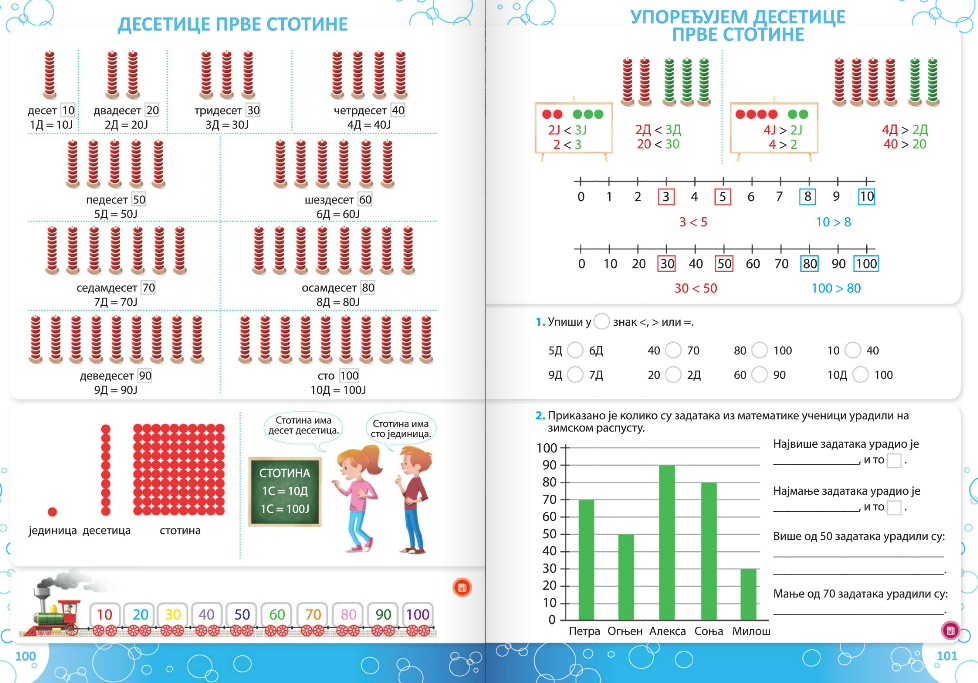 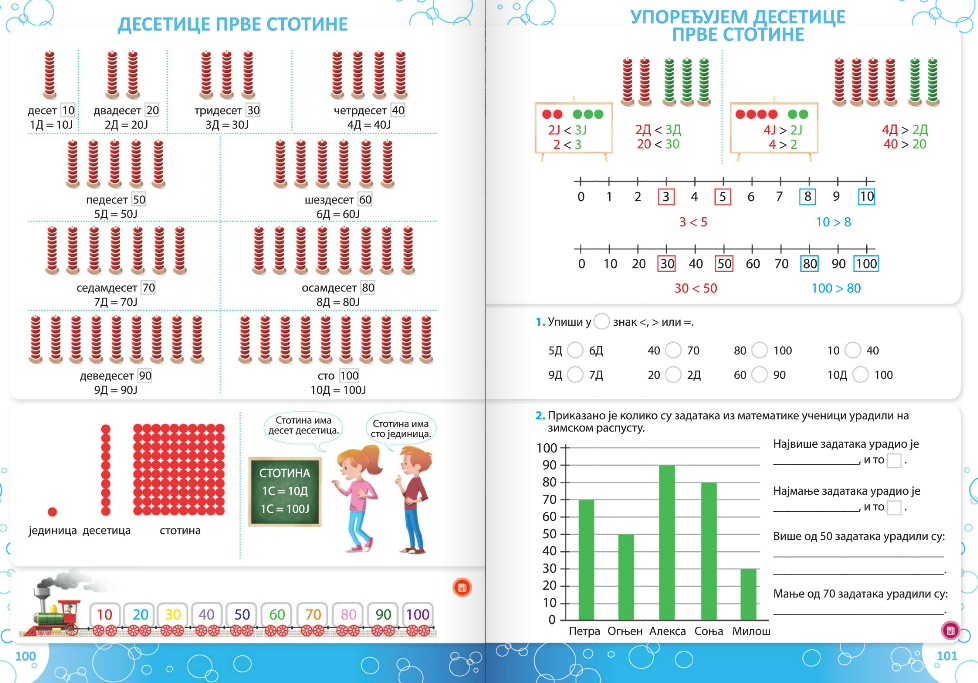 Школски рад                                     8. 4. 2020.
Препиши у свеску.
Десетице I стотине
десетица
Десет 		10	1Д
Двадесет		20	2Д
Тридесет 	          30	3Д
Четрдрсет 	40	4Д
Педесет 		50	5Д 
Шездесет 	          60	6Д
Седамдесет 	70	7Д
Осамдесет 	80	8Д
Деведесет 	90	9Д
Сто		        100   10Д
Препиши у свеску.
10, 20, 30, 40, 50, 60, 70, 80, 90, 100

100, 90, 80, 70, 60, 50, 40, 30, 20, 10
Јединица –  Ј
Десетица – Д 
Стотина    – С
1 С = 100 Ј

1 С = 10 Д
Радна свеска 
страна 34.
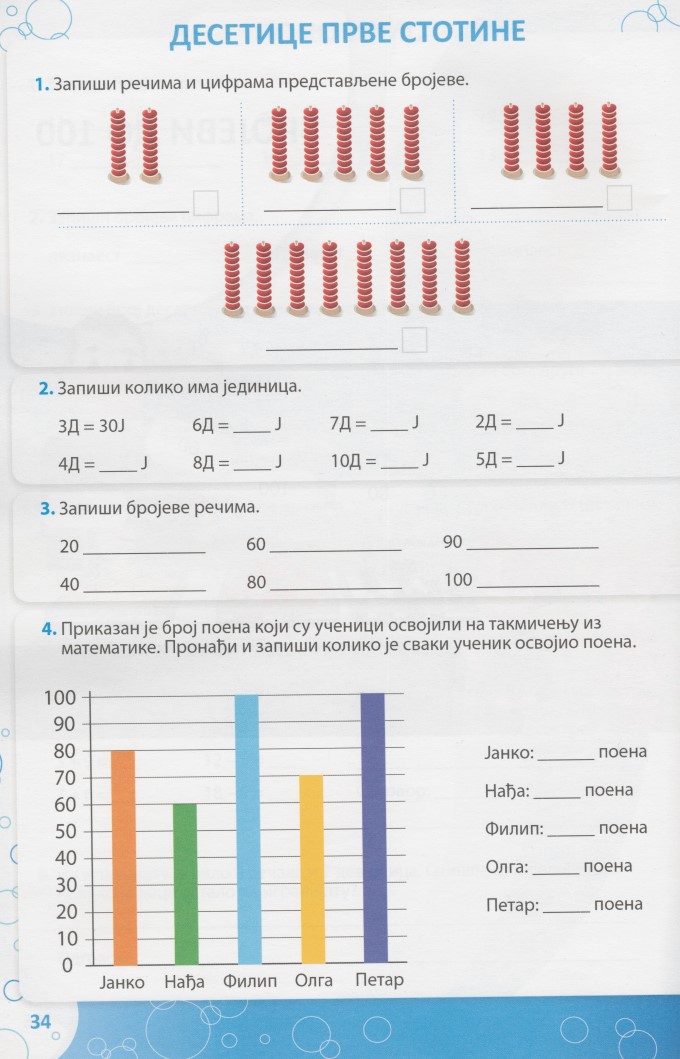 Провери, ако је потребно исправи грешке.
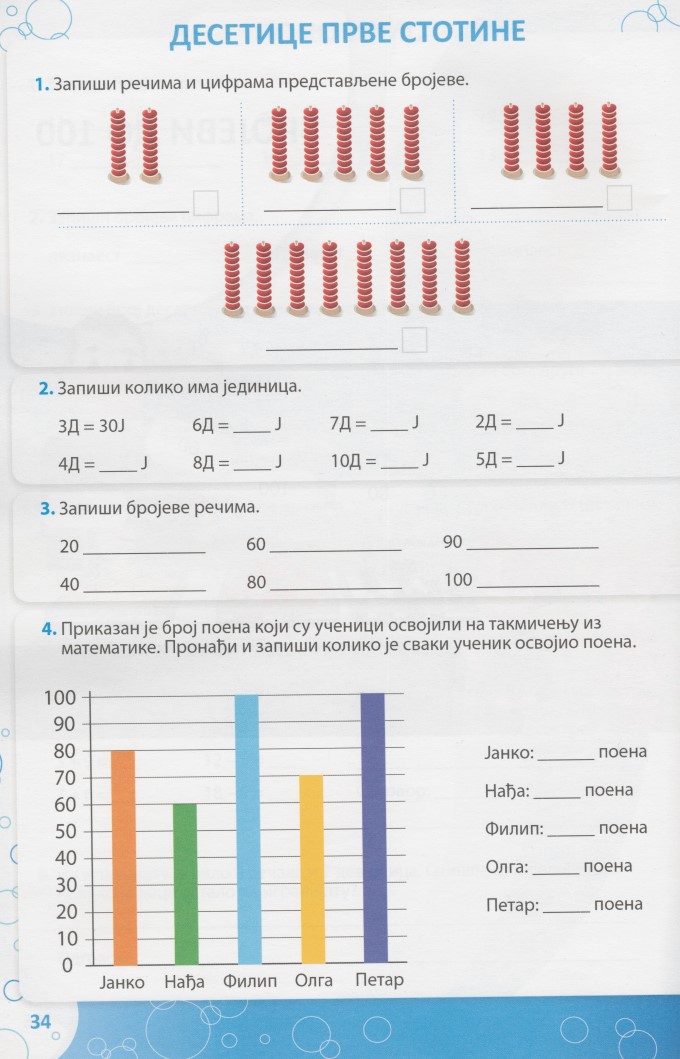 Педесет           50
Четрдесет        40
Двадесет        20
Осамдесет     80
20
60
70
50
100
40
80
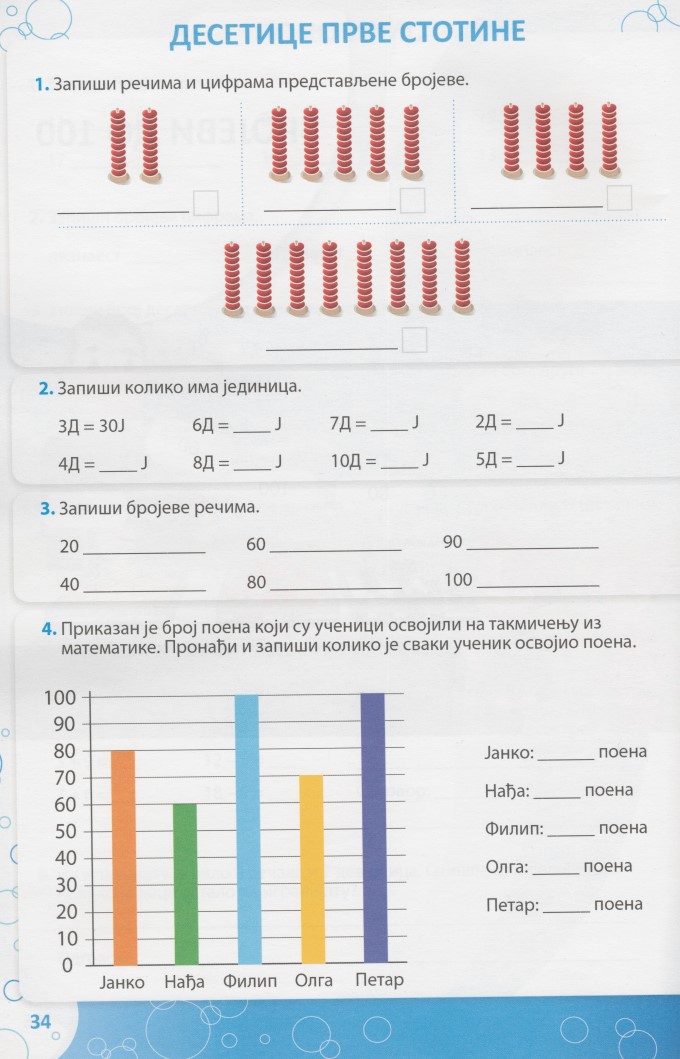 Шездесет
Деведесет
Двадесет
Сто
Осамдесет
Четрдесет
80
60
100
70
100